Marco jurídico internacional Obligaciones y responsabilidades en el virtud de la CIPF
La Secretaría de la CIPF:
Con el apoyo financiero del Proyecto 401 del FANFC
Capacitación para facilitadores de evaluación de la capacidad fitosanitaria (ECF)
CIPF  Convención Internacional de Protección Fitosanitaria
Aprobada en 1951 (basada en un convenio anterior de 1929). Revisada en 1997 para armonizar el texto con el Acuerdo MSF.
Es un acuerdo internacional, vinculante para las partes.
Las obligaciones en virtud de la CIPF son consistentes y complementarias con el Acuerdo MSF de la OMC.
La CIPF abraza los principios de soberanía, matizado por los principios de necesidad, proporcionalidad y mínimo impacto, cooperación entre los países y no discriminación.
[Speaker Notes: La CIPF se aprobó en 1951 y se ha revisado en dos ocasiones, en 1979 y en 1997. El texto de 1997 (el "nuevo texto revisado") entró en vigor en octubre de 2005. La CIPF es un tratado multilateral con el propósito principal de "actuar eficaz y conjuntamente para prevenir la diseminación e introducción de plagas de plantas y productos vegetales y de promover medidas apropiadas para combatirlas". El nuevo texto revisado refleja el papel de la CIPF como se reconoce en el Acuerdo MSF que, como se señaló anteriormente, identifica a la CIPF como la organización responsable del establecimiento de normas fitosanitarias internacionales y promueve la armonización de las medidas fitosanitarias para facilitar el comercio.
La CIPF introduce una serie de principios, algunos de los cuales deben quedar reflejados en la legislación nacional, tales como el principio de la soberanía del Estado, que reconoce el derecho de los países a utilizar medidas fitosanitarias, incluidas medidas de emergencia para proteger de las plagas. Otros principios matizan este principio, como el de necesidad, que obliga a los países a adoptar medidas restrictivas sólo cuando sean necesarias para la protección fitosanitaria, la proporcionalidad y el mínimo impacto, que requiere la adopción de medidas restrictivas para tener el mínimo impacto posible sobre el comercio internacional. Otros principios importantes son la cooperación entre los países para impedir la introducción y propagación de plagas, la no discriminación entre países con la misma condición fitosanitaria y, en el caso de plagas reglamentadas dentro de un país, que las medidas deberían aplicarse sin discriminación entre los envíos nacionales e importados.]
Propósito y objetivos (Preámbulo y Artículo 1)
Objetivo: fomentar la cooperación internacional en la lucha contra la propagación de plagas de las plantas.
Las medidas fitosanitarias deben estar técnicamente justificadas, ser transparentes y no aplicarse en forma tal que constituyan una restricción arbitraria o encubierta al comercio.
Las partes contratantes se comprometen a adoptar las medidas legislativas, técnicas y administrativas que se especifican en esta Convención y en los acuerdos complementarios.
Ámbito de aplicación (Artículo I (4))
Cuando las partes contratantes lo consideren apropiado, las disposiciones de esta Convención pueden aplicarse, además de a las plantas y a los productos vegetales, a loslugares de almacenamiento, de empacado, los medios de transporte, contenedores, suelo y todo otro organismo, objeto o material capaz de albergar o diseminar plagas de plantas, en particular cuando medie el transporte internacional.
Artículo II. Términos utilizados
Es importante que todos los países tengan un entendimiento común de algunos términos clave relevantes para la protección de las plantas (planta, plaga, cuarentena, ARP, etc.).
Algunos de estos términos se aclaran ulteriormente en la NIMF 5
Funciones de las organizaciones nacionales de protección fitosanitaria (Artículo IV)
Certificados fitosanitarios

b) Vigilancia interna (¡de amplio alcance!)

c) Inspecciones en el comercio internacional
La ONPF debería tener las siguientes responsabilidades:
la expedición de certificados relativos a la reglamentación fitosanitaria de la parte contratante importadora de los envíos de plantas, productos vegetales y otros artículos reglamentados;
la vigilancia de plantas en cultivo, tanto de las tierras cultivadas (por ejemplo campos, plantaciones, viveros, jardines, invernaderos y laboratorios) y la flora silvestre, de las plantas y productos vegetales en almacenamiento o entransporte, particularmente con el fin de informar de la presencia, el brote y la diseminación de plagas, y de combatirlas, incluida la presentación de informes a que se hace referencia en el párrafo 1 a) del Artículo VIII;
la inspección de los envíos de plantas y productos vegetales que circulan en el tráfico internacional y, cuando sea apropiado, la inspección de otros artículos reglamentados, particularmente con el fin de prevenir la introducción y/o diseminación de plagas;
[Speaker Notes: Entre las obligaciones que incluye la CIPF, en virtud del Artículo IV se requiere que las partes contratantes designen una entidad nacional como organización nacional de protección fitosanitaria (ONPF) y que den a esta organización el mandato legal necesaria para llevar a cabo una serie de funciones, entre ellas la vigilancia de los cultivos, los productos vegetales y los artículos reglamentados; la expedición de certificados fitosanitarios y la garantía de la seguridad fitosanitaria de los envíos después de la certificación, la aprobación de los requisitos de importación y la conducción de análisis de riesgo de plagas, inspección y, cuando sea necesario, desinfestación de los envíos del comercio internacional, así como transmitir información fitosanitaria a la CIPF y a las demás partes contratantes.]
Funciones de las organizaciones nacionales de protección fitosanitaria (Artículo IV)
Acción fitosanitaria en las fronteras
Designación de áreas como áreas libres, áreas  de baja prevalencia de plagas y áreas  infectadas, y acciones fitosanitarias en estas áreas
ARP
Mantener el estado fitosanitario de los envíos certificados hasta la entrega
Apoyar el desarrollo de las capacidades fitosanitarias nacionales
La ONPF debería tener las siguientes responsabilidades:
desinfestación / desinfección de los envíos de plantas y otros artículos reglamentados que circulan en el tráfico internacional, con el fin de cumplir los requisitos fitosanitarios;
protección de las áreas en peligro y designación, mantenimiento y vigilancia de áreas libres de plagas y áreas de baja prevalencia de plagas;
 realización de análisis de riesgo de plagas;
garantizar, mediante los procedimientos apropiados, que se mantenga la seguridad fitosanitaria de los envíos después de la certificación con respecto a la composición, la sustitución y la reinfestación antes de la exportación; y
capacitación y desarrollo del personal.
[Speaker Notes: Entre las obligaciones que incluye la CIPF, en virtud del Artículo IV se requiere que las partes contratantes designen una entidad nacional como organización nacional de protección fitosanitaria (ONPF) y que den a esta organización el mandato legal necesaria para llevar a cabo una serie de funciones, entre ellas la vigilancia de los cultivos, los productos vegetales y los artículos reglamentados; la expedición de certificados fitosanitarios y la garantía de la seguridad fitosanitaria de los envíos después de la certificación, la aprobación de los requisitos de importación y la conducción de análisis de riesgo de plagas, inspección y, cuando sea necesario, desinfestación de los envíos del comercio internacional, así como transmitir información fitosanitaria a la CIPF y a las demás partes contratantes.]
Certificación fitosanitaria (Artículo  V)
Documento oficial que garantiza la situación fitosanitaria del envío para exportación.
La ONPF es responsable de emitir los certificados fitosanitarios: 
Sobre la base de la inspección bajo la autoridad de la ONPF 
Firmado por un funcionario público (técnicamente cualificado y debidamente autorizado por la ONPF)
Los certificados, o su equivalente electrónico, deberán estar en consonancia con el modelo de la CIPF 
Teniendo en cuenta las normas internacionales (NIMF 7 Sistema de certificación fitosanitaria)
Todo requisito de declaraciones adicionales deberá justificarse técnicamente
[Speaker Notes: La ONPF deberá verificar que todas las plantas, productos vegetales y artículos reglamentados que se exportan cumplan con los requisitos de importación del país de destino y, con este fin, se expedirá un certificado fitosanitario de conformidad con el modelo aprobado por la CIPF. Los certificados fitosanitarios son documentos oficiales y deben estar firmado por un funcionario público.]
Plagas reglamentadas (Artículo VI)
Las Partes contratantes podrán exigir medidas fitosanitarias para lasplagas cuarentenarias y las plagas no cuarentenarias reglamentadas de conformidad con los principios de:

No discriminación
no más rigurosas que las medidas aplicadas a las mismas plagas, si están presentes en el territorio de la parte contratante importadora, y

Proporcionalidad y justificación técnica
b) limitadas a lo que es necesario para proteger la sanidad vegetal y/o salvaguardar el uso propuesto y está técnicamente justificado por la parte contratante interesada.
[Speaker Notes: El Artículo VI sobre las plagas reglamentadas reconoce el derecho de las partes contratantes a exigir medidas fitosanitarias para plagas reglamentadas (plagas cuarentenarias y no cuarentenarias), siempre y cuando estas medidas no sean más estrictas que las aplicadas a las mismas plagas si están presentes en el territorio de la parte contratante importadora (principio de no discriminación) y se limitan a lo que sea necesario para proteger la sanidad vegetal y/o salvaguardar el uso propuesto y pueden estar técnicamente justificadas por la parte contratante interesada (principios de no discriminación y justificación técnica).]
Requisitos a la importación (Artículo VII)
Las partes contratantes tienen la autoridad soberana para:
reglamentar la entrada de plantas, productos vegetales y artículos reglamentados, con el objetivo de prevenir la introducción y/o dispersión de plagas.
prescribir y aplicar medidas fitosanitarias (inspección, restricciones a la importación,  tratamiento, destrucción) de los envíos de importación o en tránsito.
 prohibir o restringir el traslado de plagas reglamentadas, agentes de control biológico y otros organismos de interés fitosanitario en sus territorios, sobre la base de:
consideraciones fitosanitarias
análisis de riesgo de plagas 
justificación técnica
notificación (transparencia).
 Principal referencia: NIMF 20: Sistema de certificación fitosanitaria
[Speaker Notes: Los requisitos de importación están reglamentados en el Artículo VII, que reconoce el derecho soberano de las partes contratantes para reglamentar la entrada de plantas, productos vegetales y artículos reglamentados, incluida la prohibición de restricción de plagas reglamentadas y agentes de control biológico. Estas medidas deben basarse en consideraciones fitosanitarias, análisis de riesgo de plagas, suficiente justificación técnica y notificarse.]
Requisitos a la importación (Artículo VII)
Requisitos de las medidas fitosanitarias:
Necesarias y justificadas técnicamente (a); no más estrictas de lo necesario, de modo que se traduzcan en el mínimo impedimento al comercio y circulación internacionales (g) y modificarse cuando cambie la situación (h) 
Notificarse a las otras partes cuando se adopten/publiquen (transparencia)
Basarse en análisis de riesgo de plagas 
Los países deben notificar los casos de incumplimiento al país exportador
 Principal referencia: NIMF 20: Sistema de certificación fitosanitaria
[Speaker Notes: Los requisitos de importación están reglamentados en el Artículo VII, que reconoce el derecho soberano de las partes contratantes para reglamentar la entrada de plantas, productos vegetales y artículos reglamentados, incluida la prohibición de restricción de plagas reglamentadas y agentes de control biológico. Estas medidas deben basarse en consideraciones fitosanitarias, análisis de riesgo de plagas, suficiente justificación técnica y notificarse.]
Requisitos a la importación (Artículo VII)
Otras obligaciones y funciones de la ONPF de acuerdo al Artículo VII:
Aprobar la lista de puertos de entrada para los productos que requieren un certificado fitosanitario (CF)
Establecer y actualizar una lista de plagas reglamentadas y ponerla a disposición de la Secretaría de la CIPF, la organización regional y, previa solicitud, a otras partes contratantes
Aprobar una lista de plagas que no son plagas reglamentadas pero que podrían causar daños económicos (plagas de potencial daño económico)
Llevar a cabo la vigilancia, elaborar y mantener información sobre el estado de riesgo de plagas
Reglamentar las excepciones a las restricciones de importación y tránsito para la investigación, educación u otros fines
[Speaker Notes: Los requisitos de importación están reglamentados en el Artículo VII, que reconoce el derecho soberano de las partes contratantes para reglamentar la entrada de plantas, productos vegetales y artículos reglamentados, incluida la prohibición de restricción de plagas reglamentadas y agentes de control biológico. Estas medidas deben basarse en consideraciones fitosanitarias, análisis de riesgo de plagas, suficiente justificación técnica y notificarse.]
Requisitos a la importación (Artículo VII)
Acciones de emergencia

"Nada de lo dispuesto en este Artículo impedirá a cualquier parte contratante adoptar medidas apropiadas de emergencia ante la detección de una plaga que represente una posible amenaza para sus territorios o la notificación de tal detección".
Requisitos para la acción de emergencia:
Evaluarse tan pronto como sea posible para justificar su continuación.
Notificar la medida a las partes interesadas.
[Speaker Notes: Los requisitos de importación están reglamentados en el Artículo VII, que reconoce el derecho soberano de las partes contratantes para reglamentar la entrada de plantas, productos vegetales y artículos reglamentados, incluida la prohibición de restricción de plagas reglamentadas y agentes de control biológico. Estas medidas deben basarse en consideraciones fitosanitarias, análisis de riesgo de plagas, suficiente justificación técnica y notificarse.]
Normas internacionales para medidas fitosanitarias  (NIMF) (Artículo X)
Los miembros de la OMC deberán basar sus medidas fitosanitarias en las normas internacionales de referencia (las normas de la CIPF (NIMF) se mencionan en el anexo A del Acuerdo MSF).
Se presume que las NIMF son compatibles con el Acuerdo MSF.
Las partes de la CIPF acuerdan cooperar en la elaboración de normas internacionales y tenerlas en cuenta, según proceda cuando emprendan actividades relacionadas con la Convención (Artículo X).
[Speaker Notes: Las Partes Contratantes deberían cooperar también en la elaboración e implementación de normas internacionales para medidas fitosanitarias (NIMF) cuya aprobación estará a cargo de la Comisión de Medidas Fitosanitarias (Artículo X). Como hemos mencionado, las NIMF son reconocidas por el Acuerdo MSF, como las normas de referencia internacionales para la protección de las plantas, y las partes contratantes encuentran en el Artículo X de la CIPF una nueva responsabilidad de implementación de las NIMF.]
Otras disposiciones
Solución de controversias (Artículo XIII)
consultas entre las partes
si no hay solución, pedir al Director General que designe un comité de expertos
el comité estará compuesto por representantes de cada parte interesada y examinará la cuestión en disputa el informe se transmitirá al Director General de la FAO y también se puede enviar a la organización internacional competente de las controversias comerciales 
las recomendaciones, aunque no son de carácter vinculantes, se convertirán en la base para un nuevo examen de las partes contratantes
Normas internacionales para medidas fitosanitarias  (NIMF)
No son jurídicamente vinculantes (las normas)
Los miembros de la OMC deberán basar sus medidas fitosanitarias en las normas internacionales de referencia  y las normas de la CIPF (NIMF) se mencionan en el anexo A del Acuerdo MSF.
Se presume que las NIMF son consistentes con las disposiciones relevantes del Acuerdo MSF.
Las medidas alternativas se basarán en la evaluación del riesgo para la salud de las plantas y en principios científicos.
Obligaciones resultantes de las NIMF relevantes para el marco regulatorio
Principios generales (NIMF 1)
Aclaración de conceptos (NIMF 5)
Certificación (NIMF 1, 7, 32)
Obligaciones de notificación (NIMF 8, 13, 16, 17)
NIMF 1: Principios básicos
Objetivo: reducir o eliminar el uso de medidas fitosanitarias injustificadas como obstáculos al comercio
Soberanía
Necesidad
Riesgo manejado
Impacto mínimo
Transparencia
Armonización
No discriminación
Justificación técnica
Cooperación
Equivalencia
Discusión:
¿En qué medida estos principios están en consonancia con el Acuerdo MSF?
¿Hay alguna diferencia en el ámbito de aplicación?
NIMF 5: Aclaración de conceptos
NIMF 5: Definiciones
Medida fitosanitaria, producto reglamentado, medida de emergencia, control oficial, plaga, plagas cuarentenaria, plaga cuarentenaria no reglamentada, técnicamente justificado 

Ejercicio de grupo 
En grupos, verificar en la NIMF 5 el concepto de
"importancia económica potencial"
NIMF 5: Aclaración de conceptos
NIMF 16: Plagas no cuarentenarias reglamentadas: concepto y aplicación
	Definición de plagas cuarentenarias no reglamentadas  y definición de plagas cuarentenarias
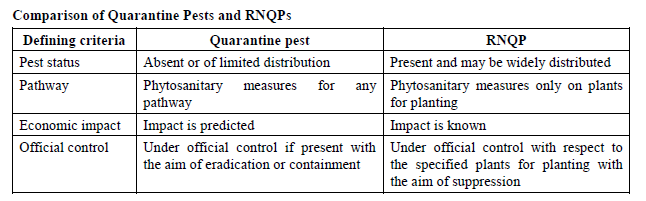 Certificación fitosanitariaNIMF 7 Sistema de certificación fitosanitaria NIMF 12 versión revisada 2011
¿Expedición de certificados fitosanitarios para la exportación y reexportación?
Sistema de reglamentación de las importaciones, NIMF 20
Obligaciones de notificación (ej. NIMF 8, 13, 16 y 17)
.
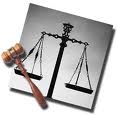 Muchas gracias
Carmen Bullon - Carmen.Bullon@fao.org
Lalaina Ravelomanantsoa - Lalaina.Ravelomanantsoa@fao.org
Oficiales jurídicos: Servicio de Derecho del Desarrollo de la FAO:
Oficina Jurídica de la FAO